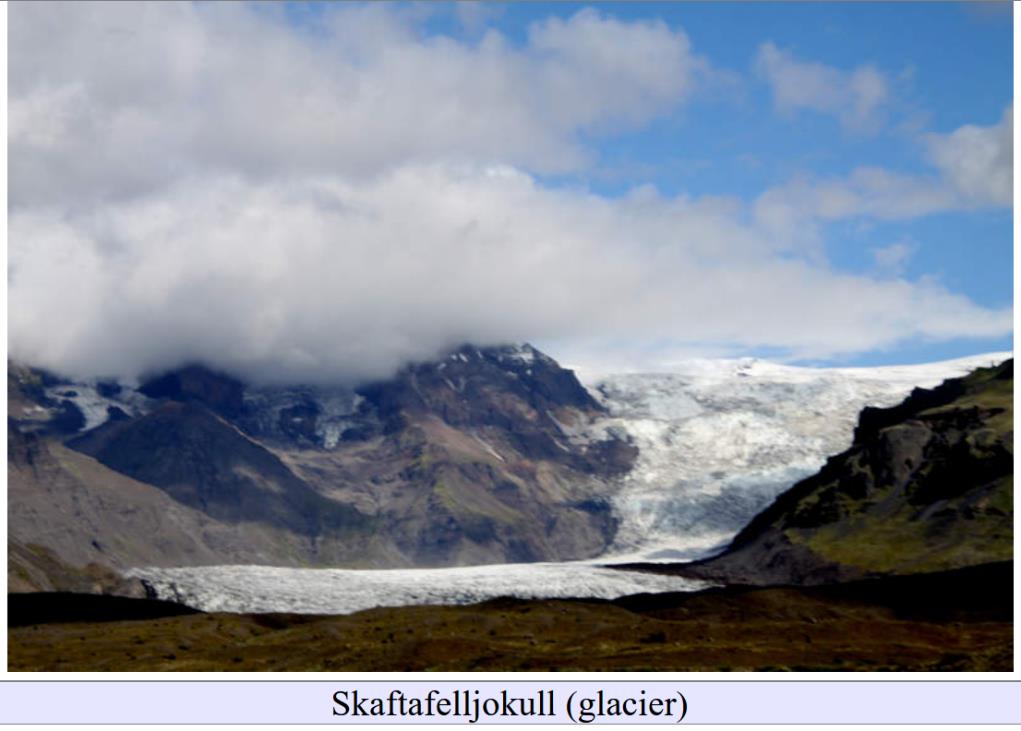 glacial hydrology
Lecture 4
heat from sunlight is the main reason a glacier melts
Incoming and outgoing solar radiation as a function of latitude
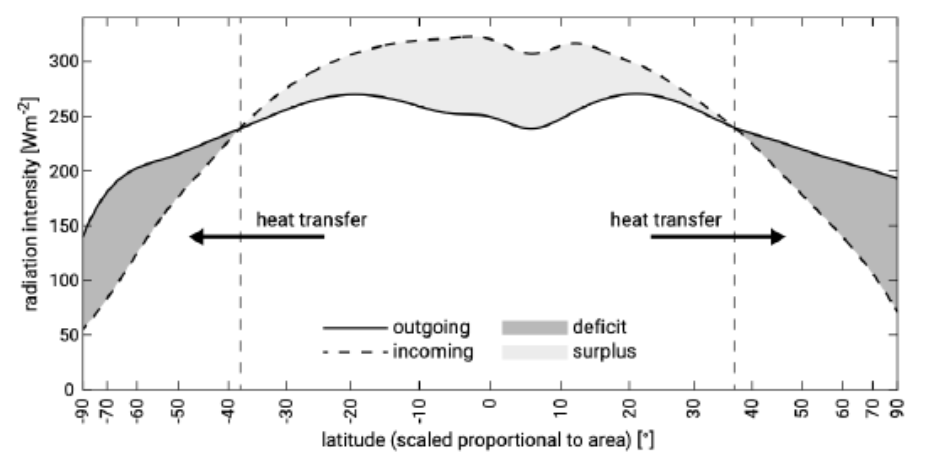 Incoming and outgoing solar radiation as a function of latitude
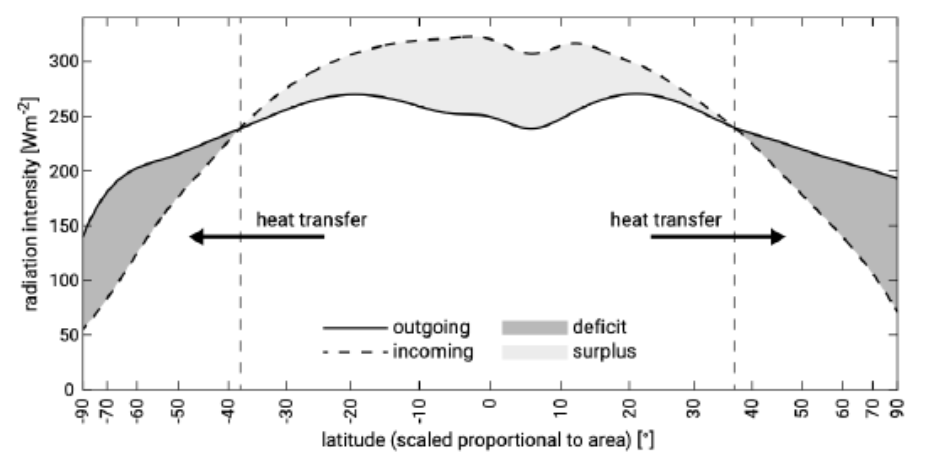 160 Wm-2
200 Wm-2
40 Wm-2
fraction of
light reflected
Snow
heat of fusion 334,000 J/kg
40 Wm-2
mass 917 kg/m3
Ice
heat to melt
334,000 x 917 = 314,500,000 J/m3
heat supplied 40 J/sm-2
time to melt =
314,500,000 /40=7,886,200 s/m
91 days to melt 1 meter of ice
What’s a typical amount of precipitation per year?
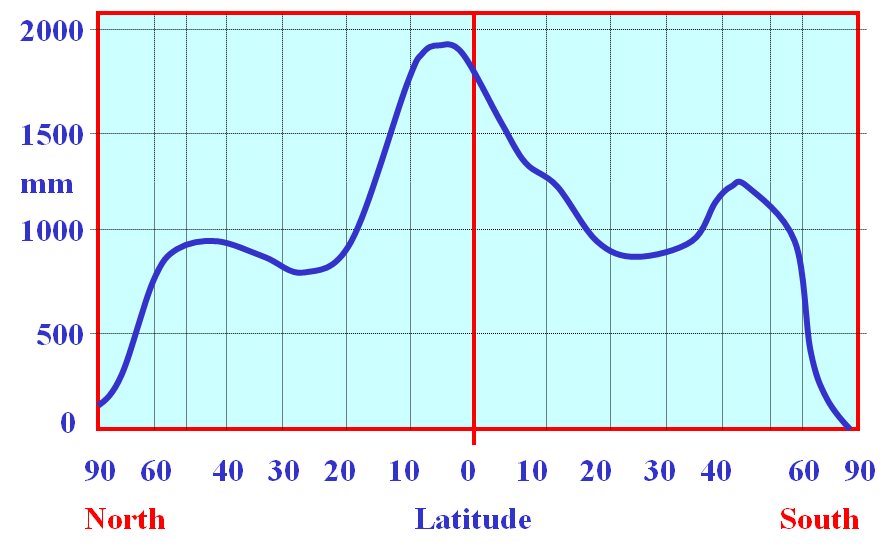 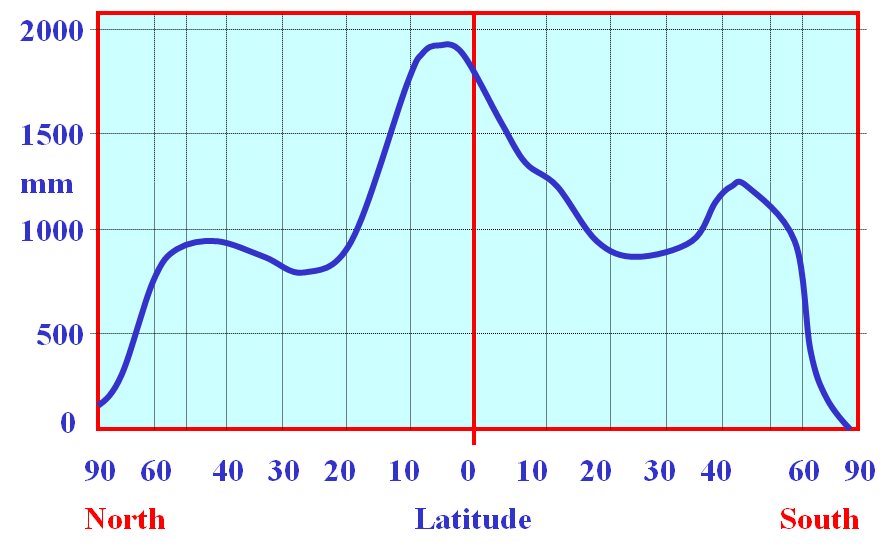 heat of fusion 334,000 J/kg
40 Wm-2
mass 917 kg/m3
Ice
heat to melt 314,500,000 J/m3
heat supplied 40 J/sm-2
time to melt 7,886,200 s/m
91 days to melt 1 meter of ice
about the summer
about a year of ice
heat of fusion 334,000 J/kg
40 Wm-2
mass 917 kg/m3
Ice
heat to melt 314,500,000 J/m3
heat supplied 40 J/sm-2
time to melt 7,886,200 s/m
91 days to melt 1 meter of ice
about the summer
about a year of ice
if more than a year’s worth of ice melts in the summer, then the glacier melts away …
heat of fusion 334,000 J/kg
40 Wm-2
mass 917 kg/m3
Ice
heat to melt 314,500,000 J/m3
heat supplied 40 J/sm-2
time to melt 7,886,200 s/m
91 days to melt 1 meter of ice
may take longer, because some energy needed
to warm cold ice, some heat lost to cold air
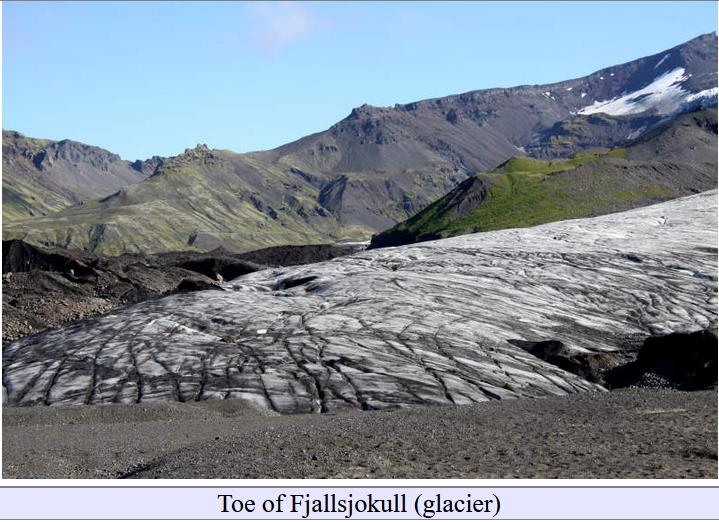 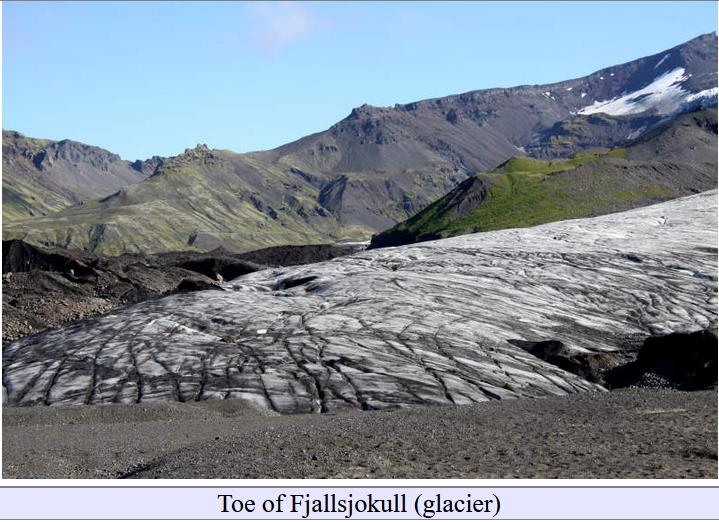 Why isn’t this glacier snowy white?
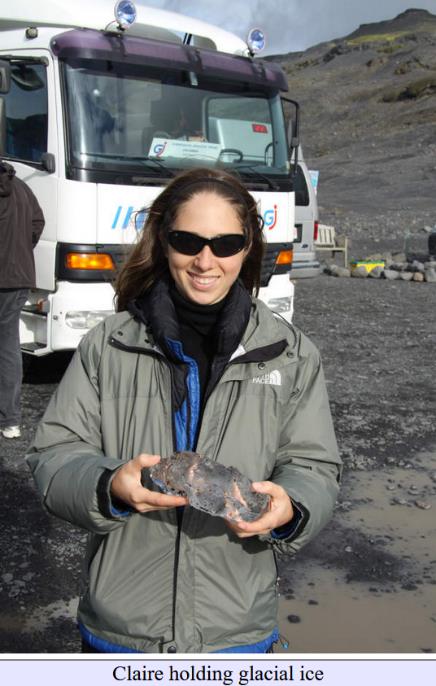 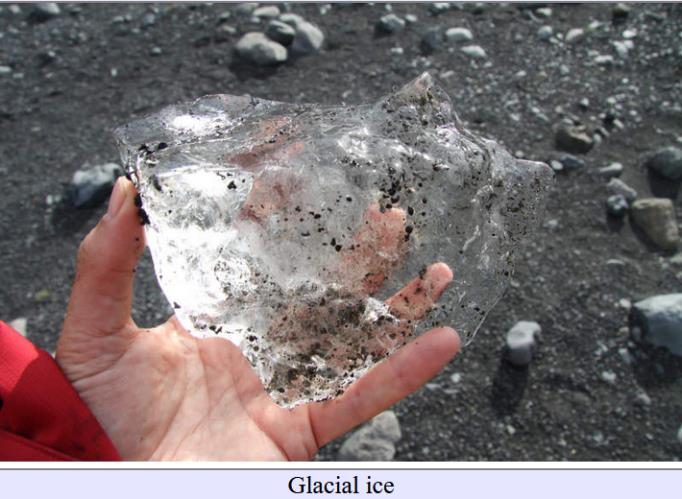 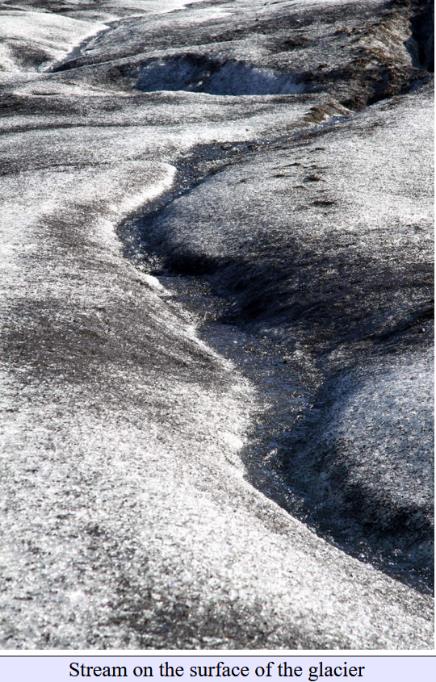 supraglacial stream
stream on top of the glacier
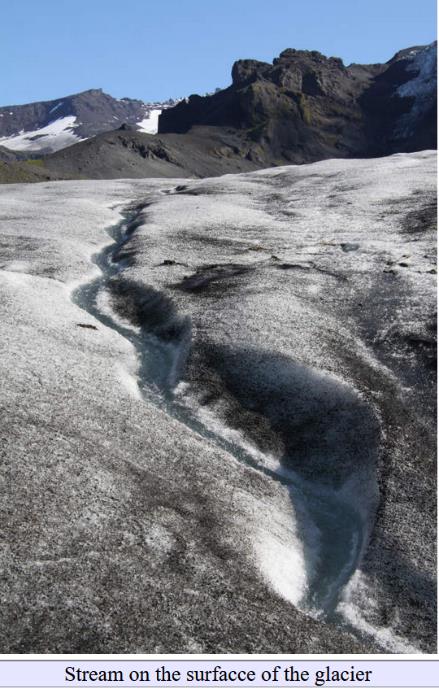 supraglacial stream
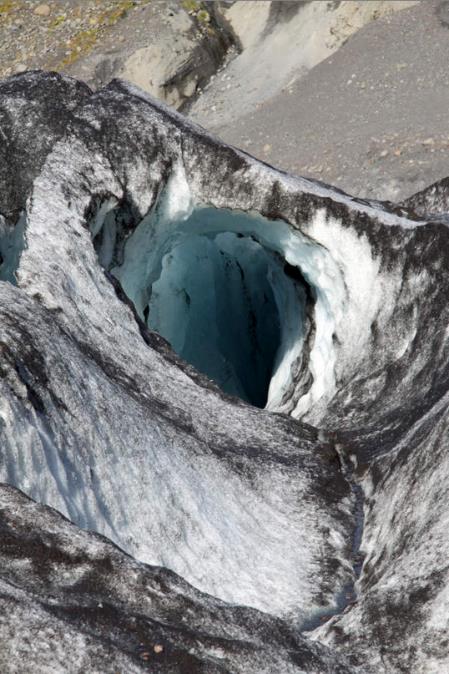 supraglacial stream
draining into
moulin
moulin (or glacier mill)
hole in ice into which
water drains
French word for “mill”
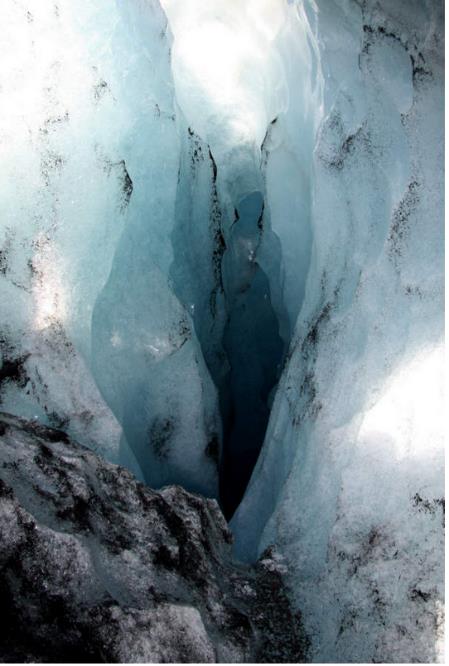 supraglacial stream
draining into
moulin
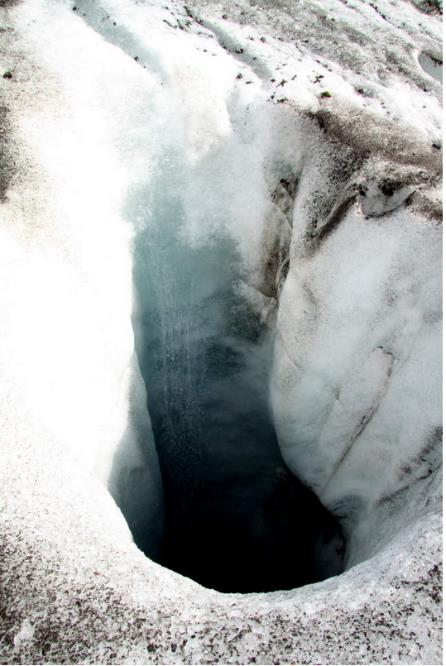 supraglacial stream
draining into
moulin
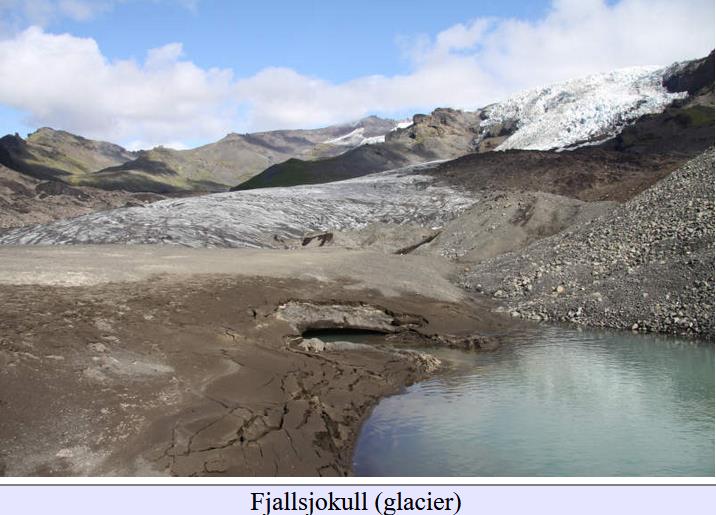 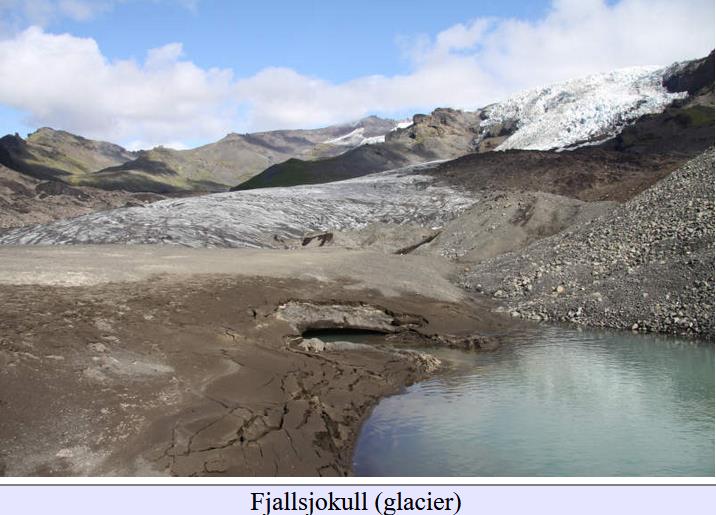 terminus of glacier
moraine
spring
lake
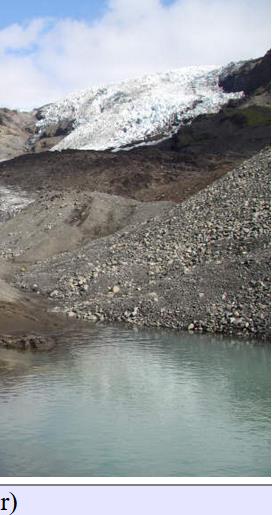 moraine

heap of gravel and rock
left when glacier melts

typically unsorted

types
	lateral
	medial
	terminal
moraine
lake
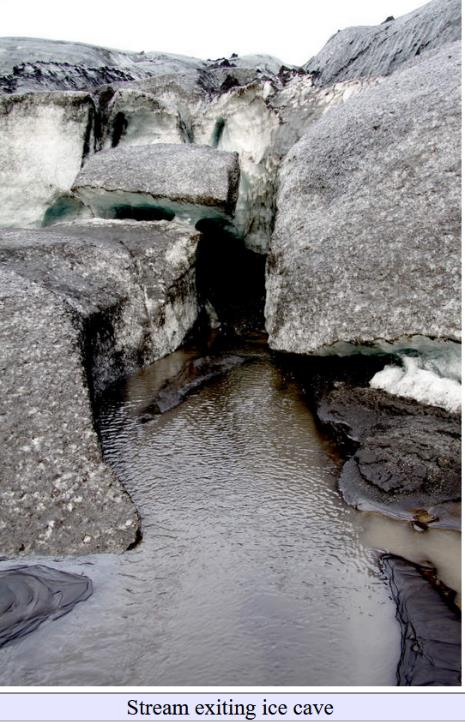 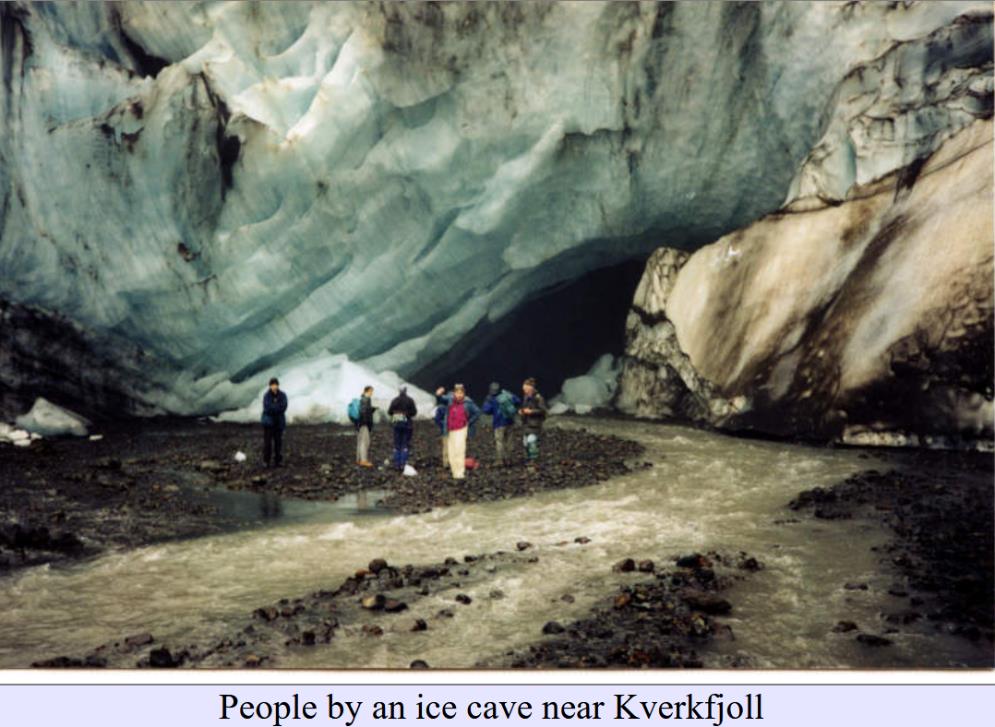 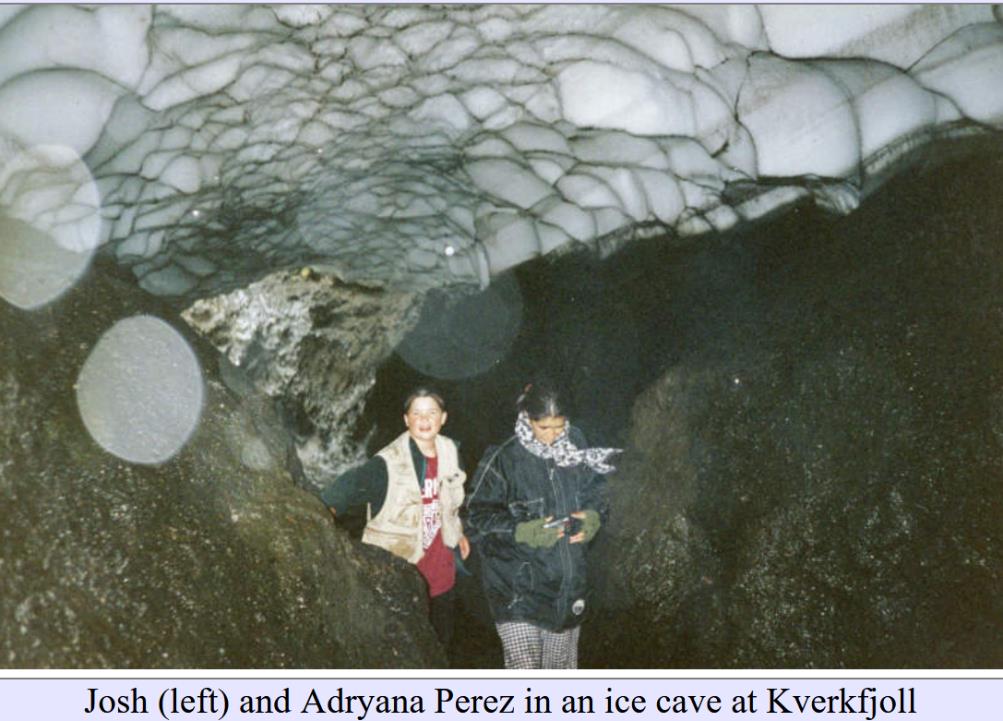 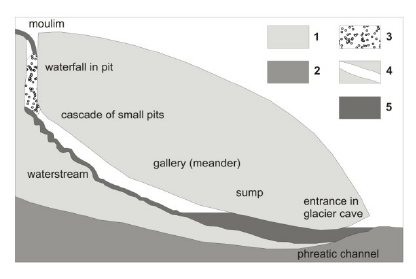 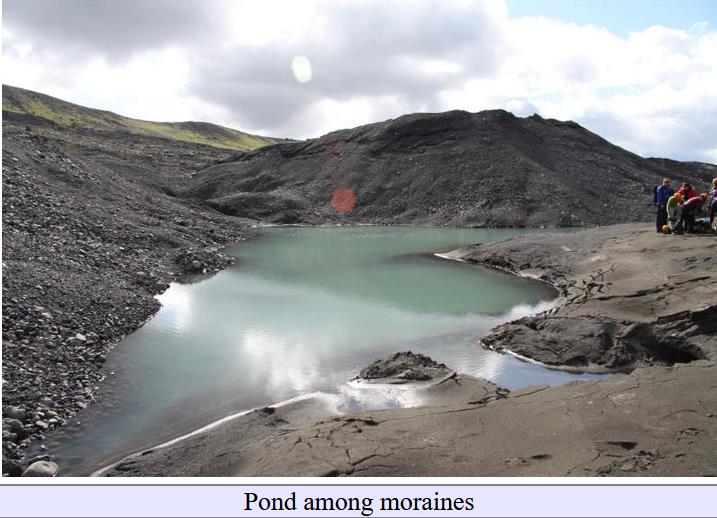 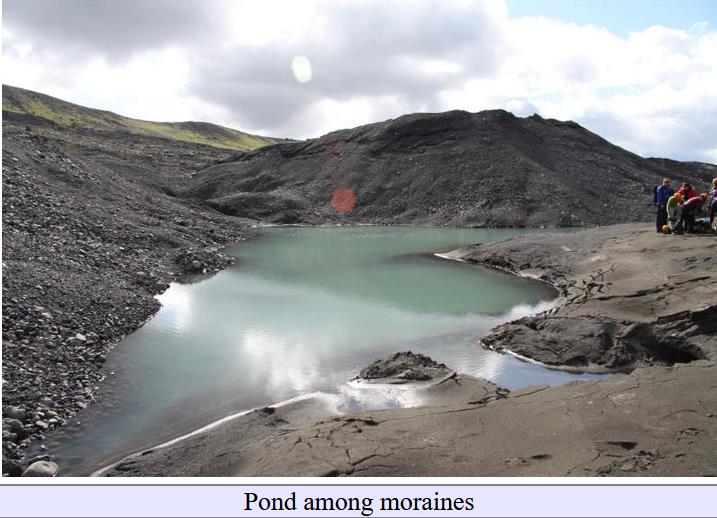 moraine
moraine
lake
sediment (outwash)
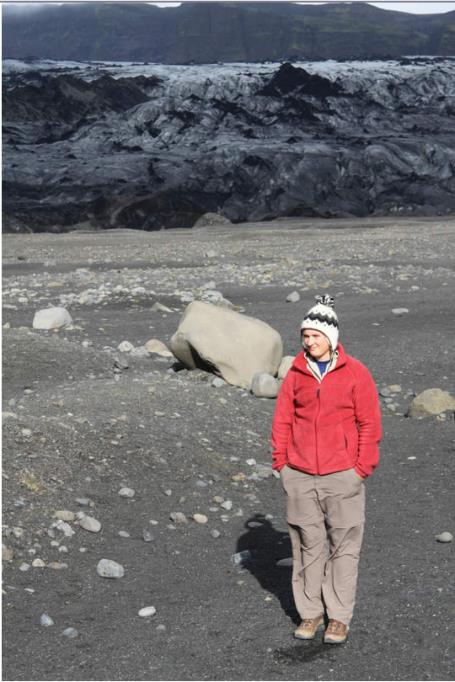 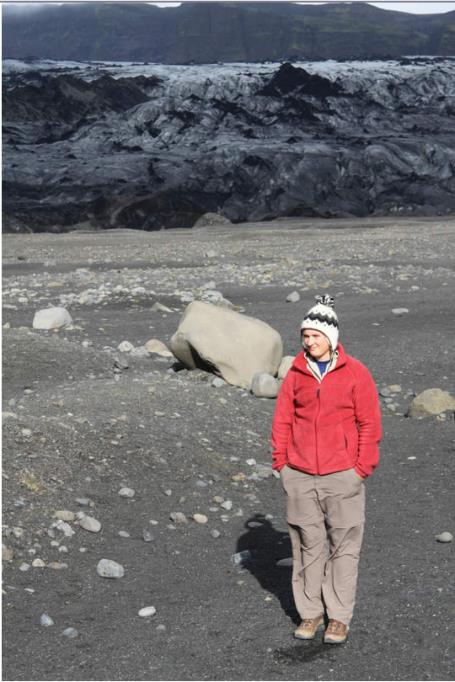 Glacial boulder
    boulder transported by a glacier


Glacial erratic boulder
    boulder of one rock type
    transported by glacier
    and left atop rock pavement
    of a different rock type
terminus of glacier
glacial
boulder
Prof  Menke*
* the other one
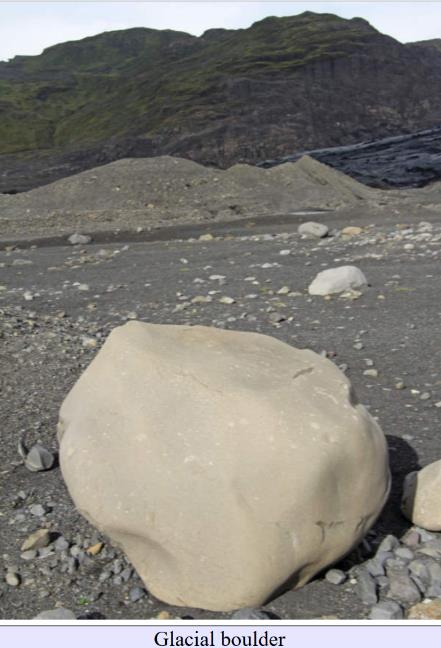 valley wall
moraine
boulder
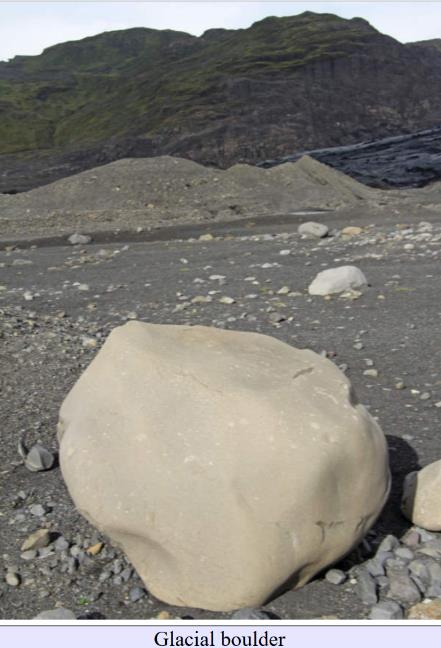 Glacial boulder
    sometimes have a
    faceted shape
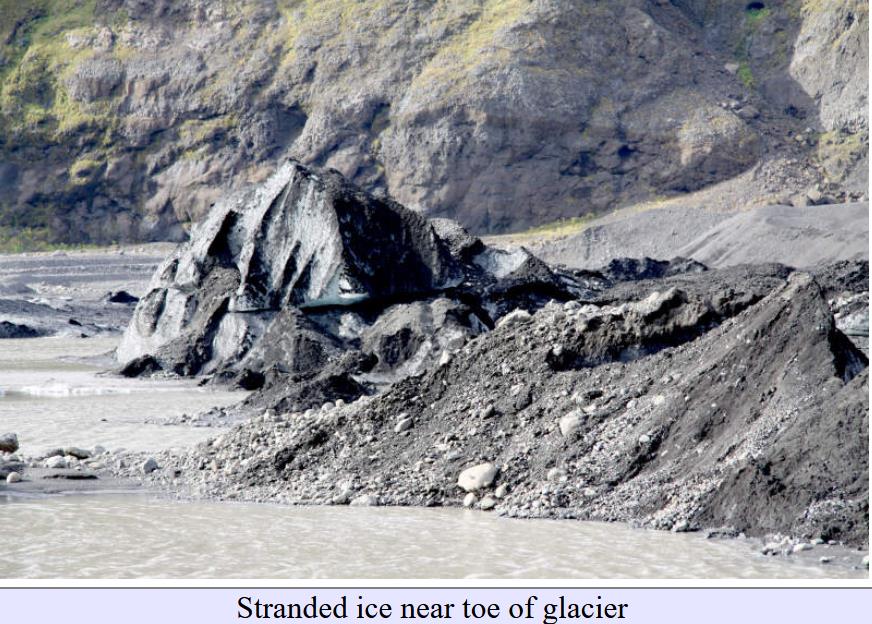 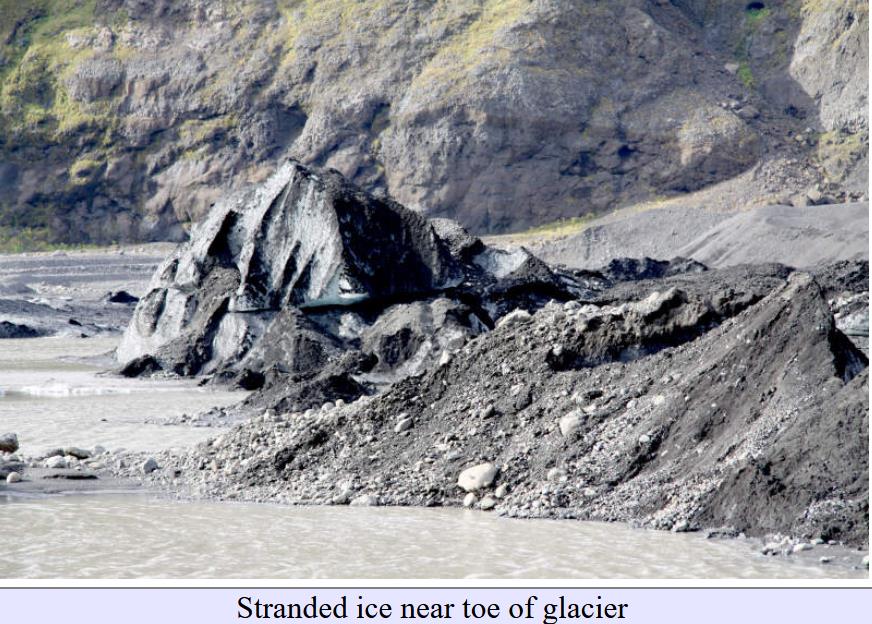 valley wall
ice
moraine
lake
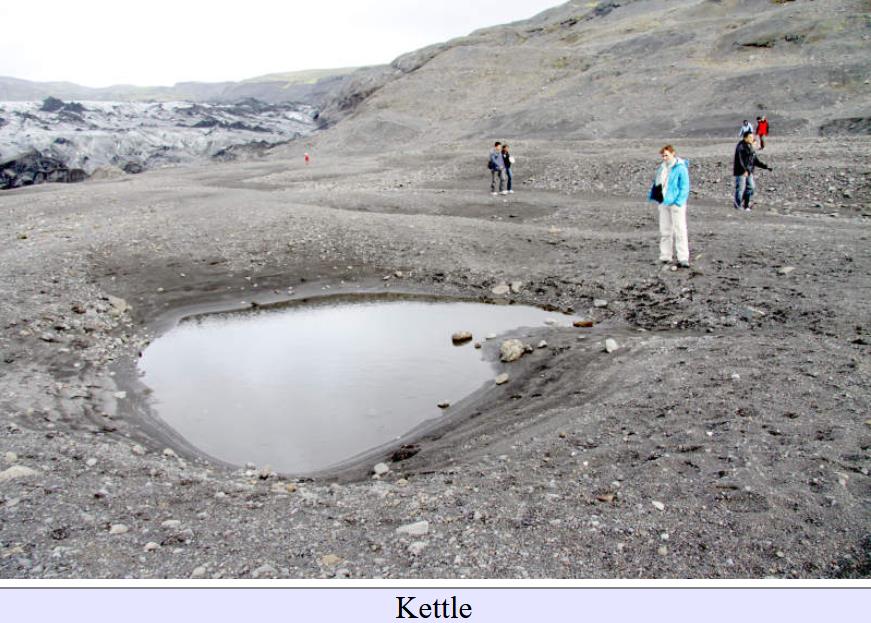 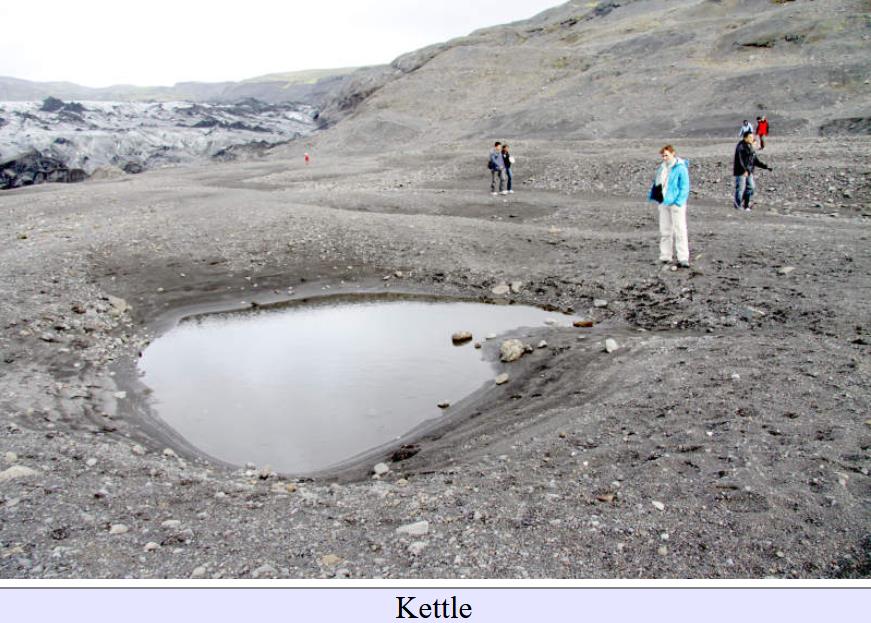 Kettle

pond formed when
stranded ice melts
and leaves a hole
terminus
pond
moraine
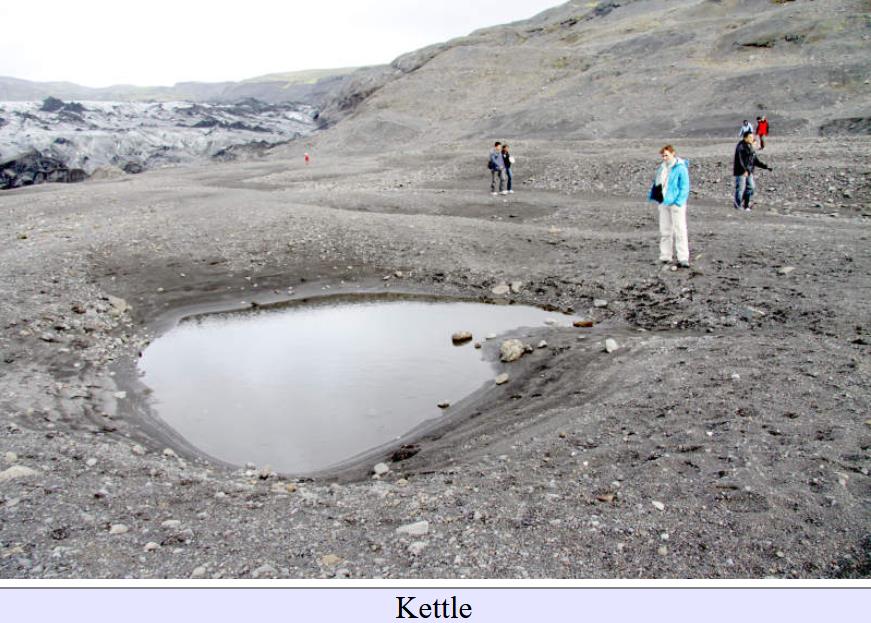 what made
these lines?
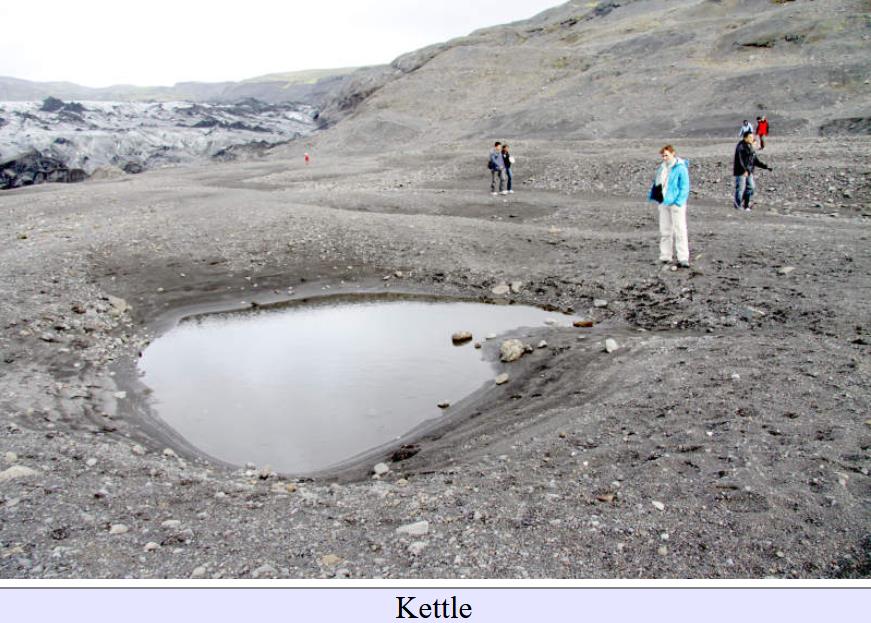 terraces

beaches
when
water
level in pond
was higher
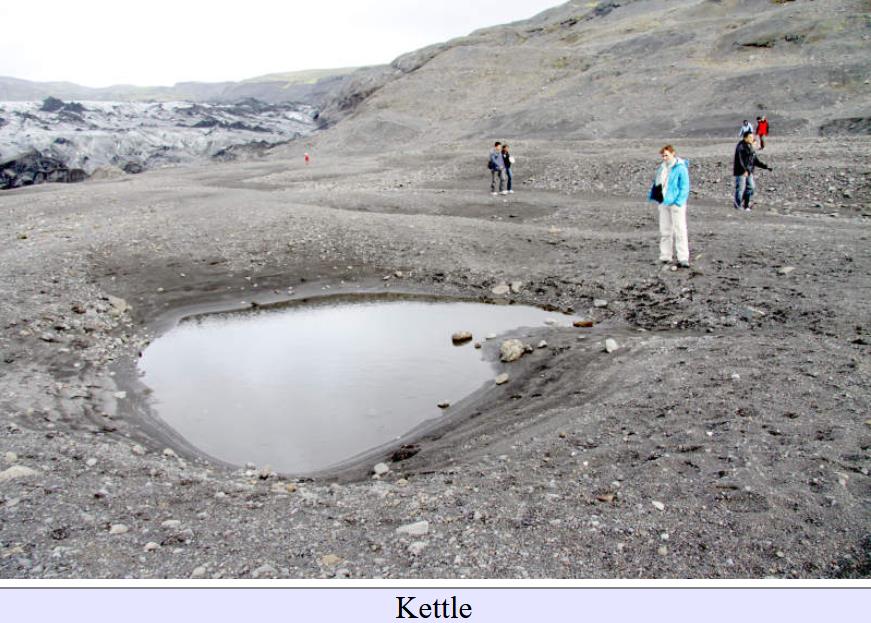 what made
these lines?
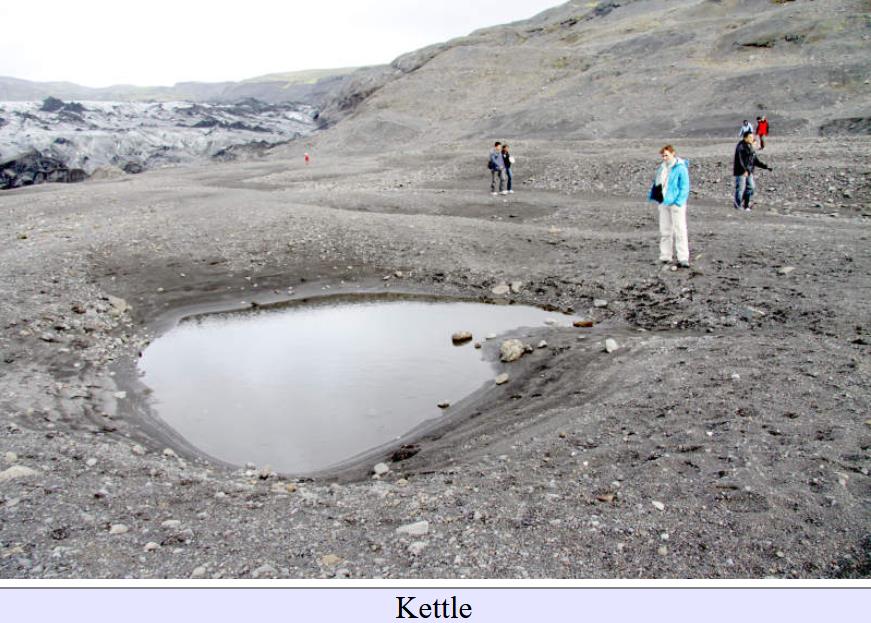 they’re
terraces too

shoreline of a
now-defunct
lake
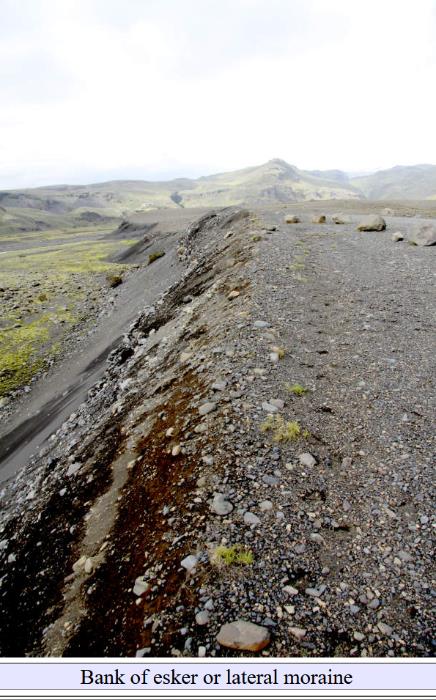 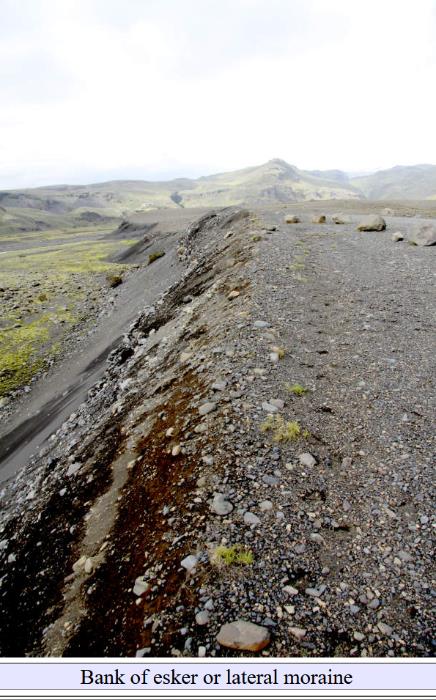 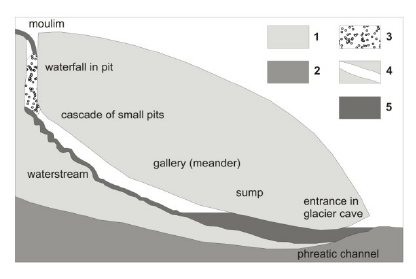 esker
sediment at bed of subglacial stream
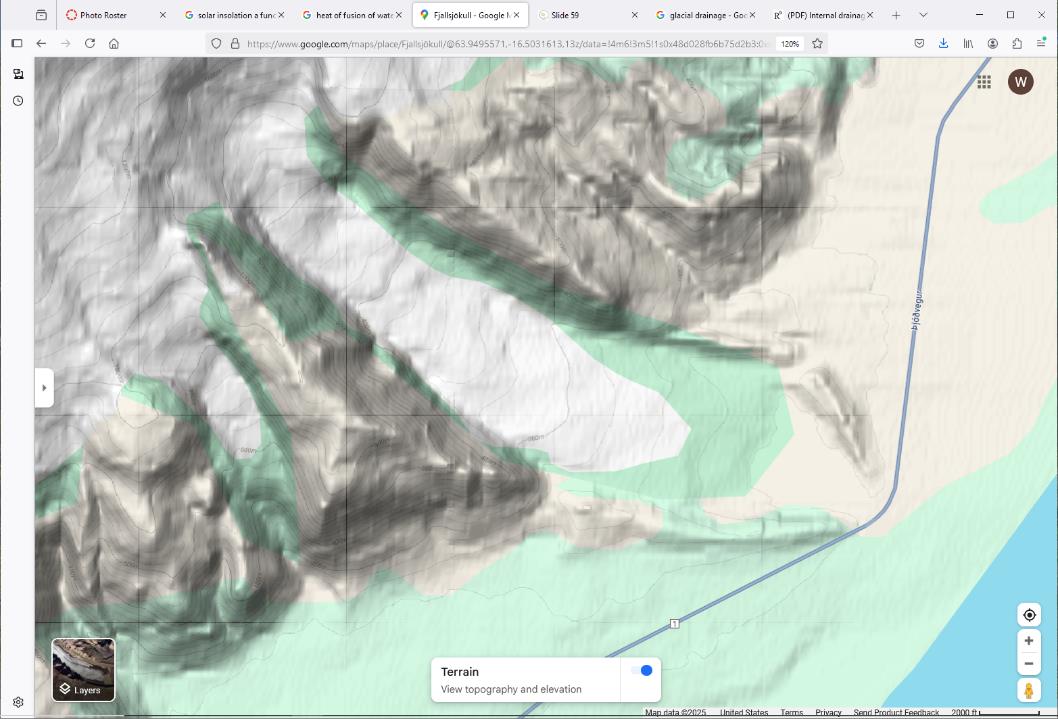 2000 ft
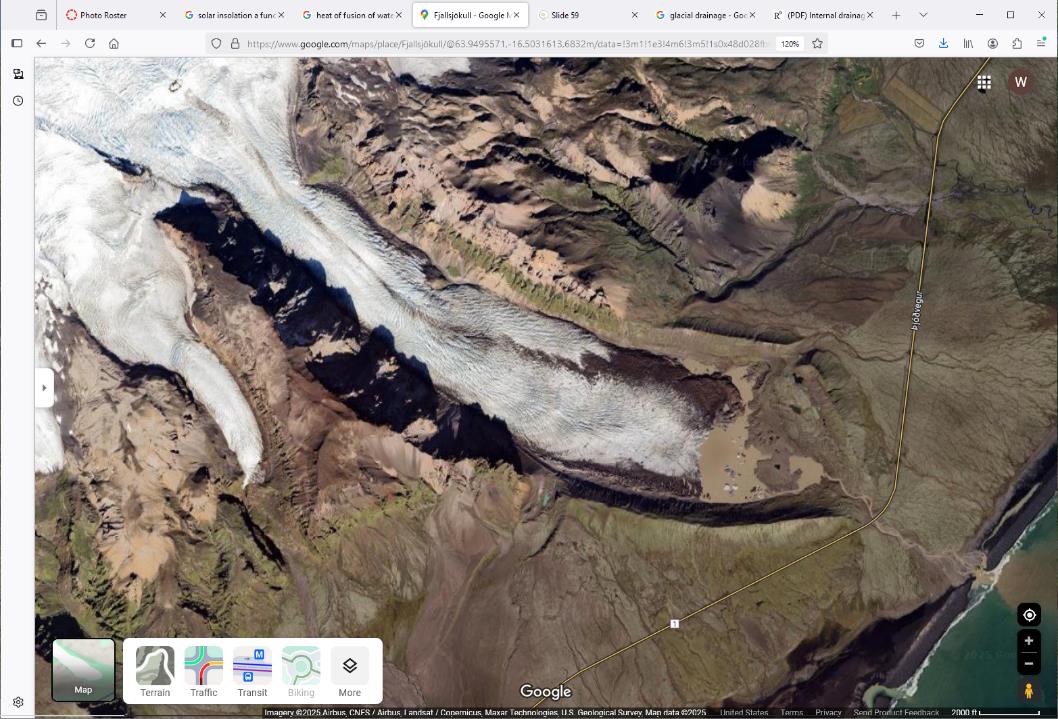 2000 ft
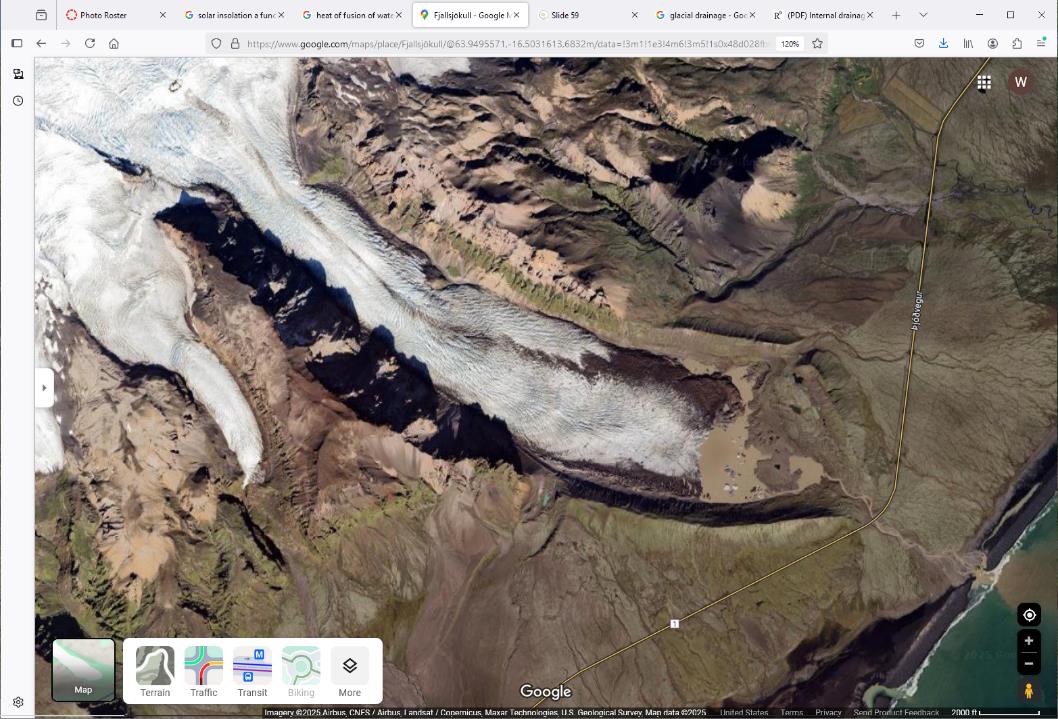 E
D
A
B
C
F
D
E
2000 ft
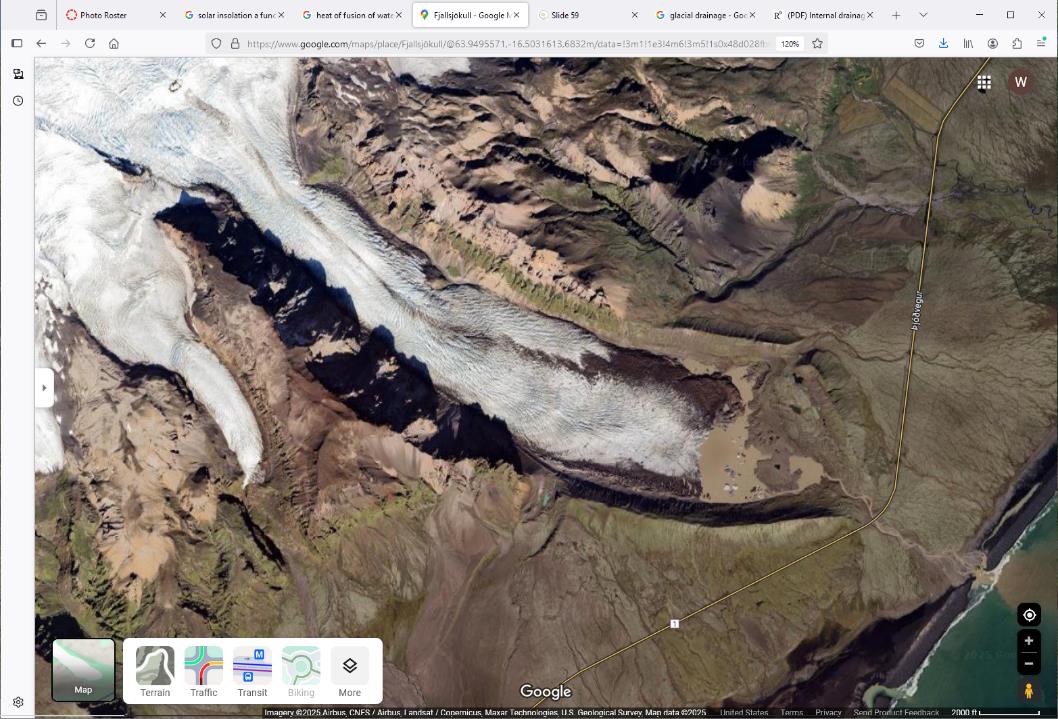 nunatak
valley wall
lateral moraine
medial moraine
terminal
moraine
valley wall
lateral moraine
2000 ft
nunatak

mountain peak protruding from glacier
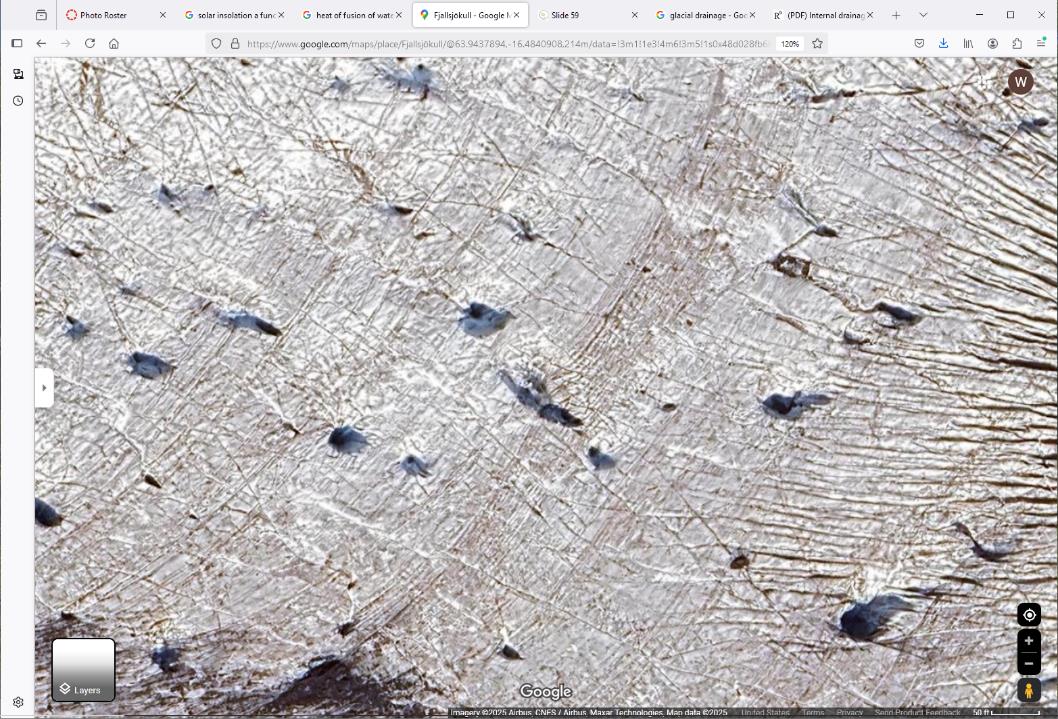 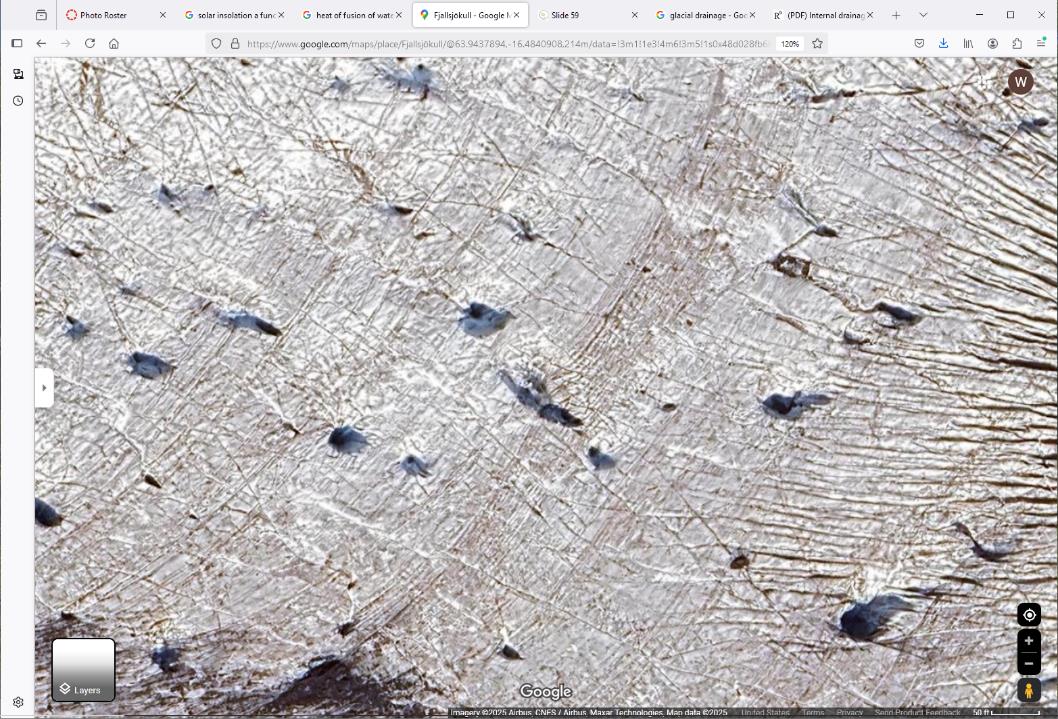 E
A
F
D
B
C
G
H
I
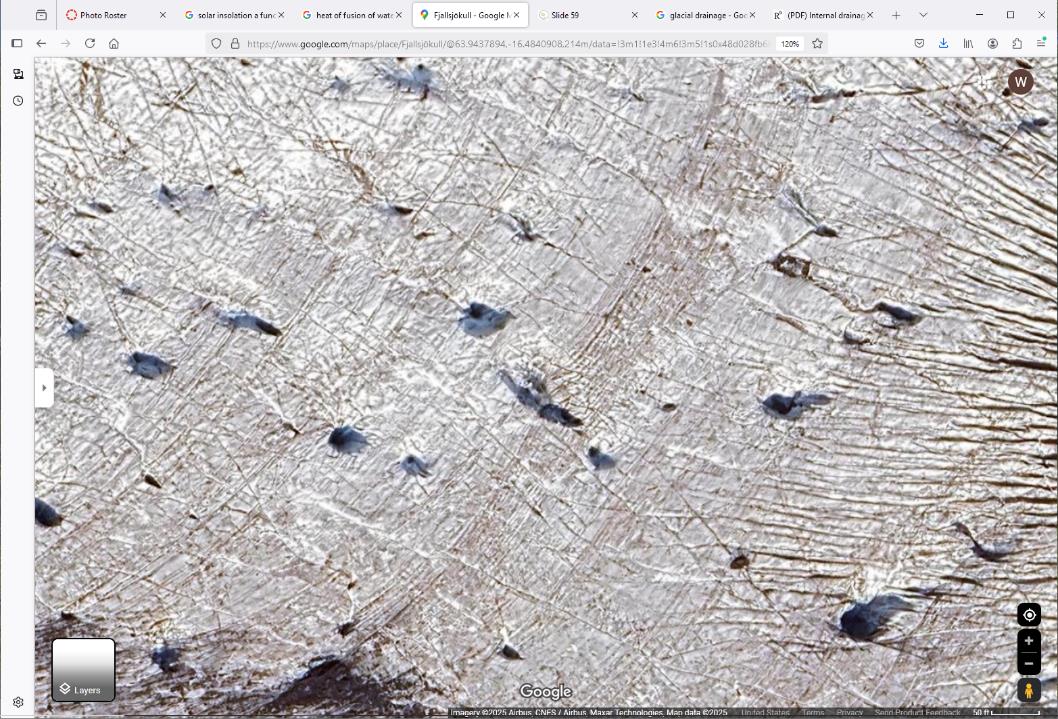 moulins
crevasses
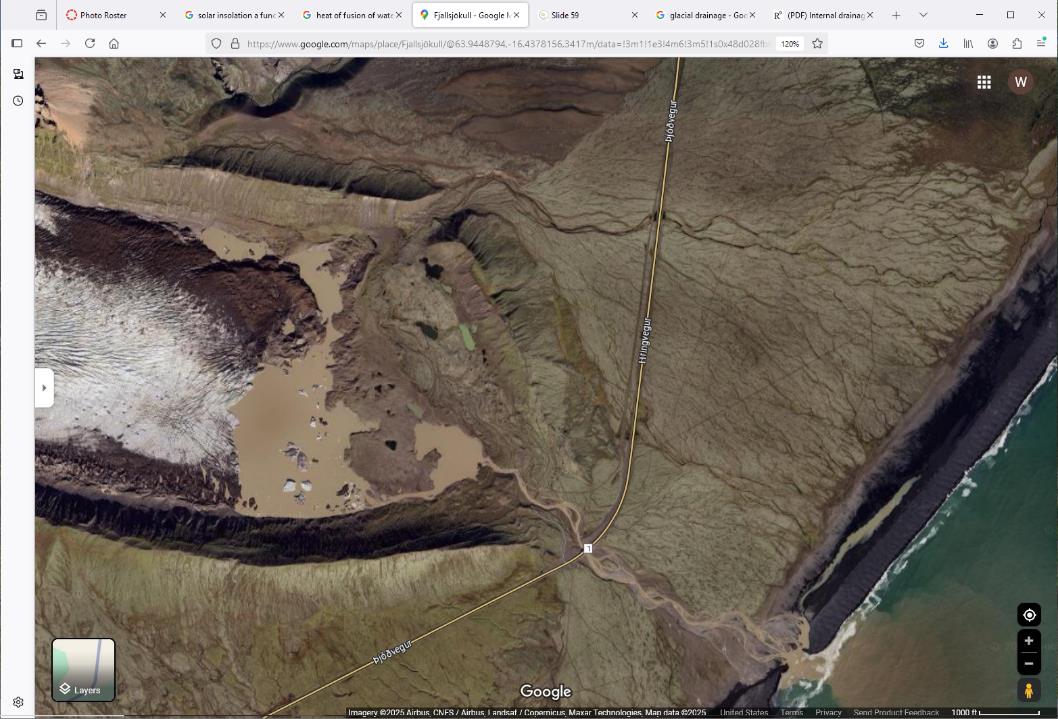 1000 ft
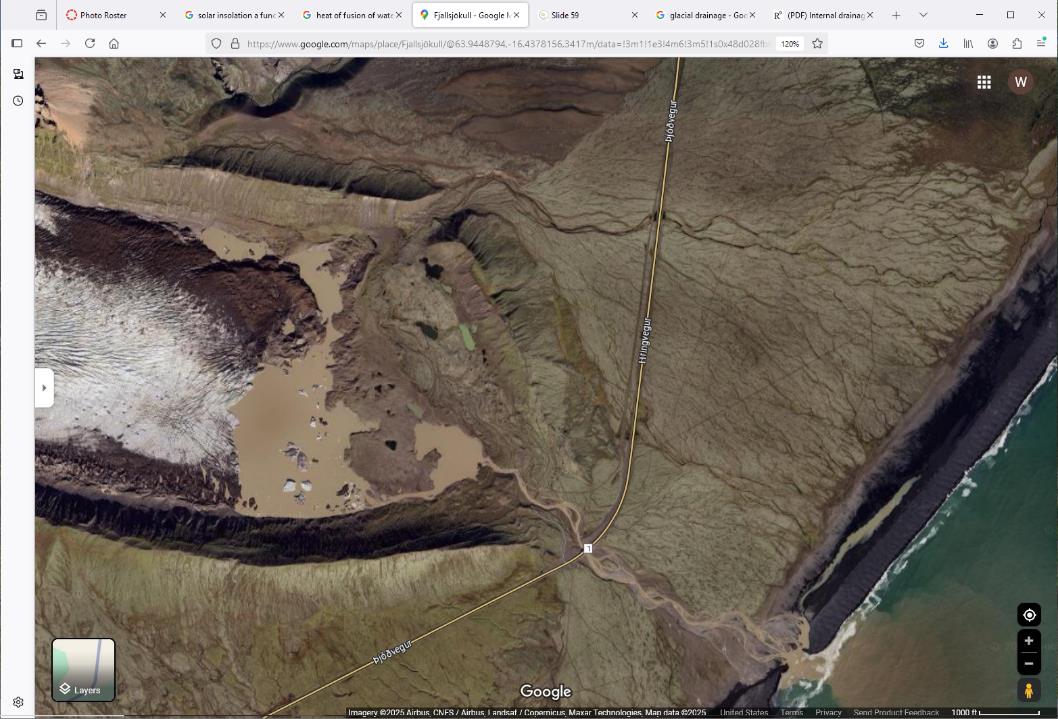 A
E
B
G
C
D
F
H
1000 ft
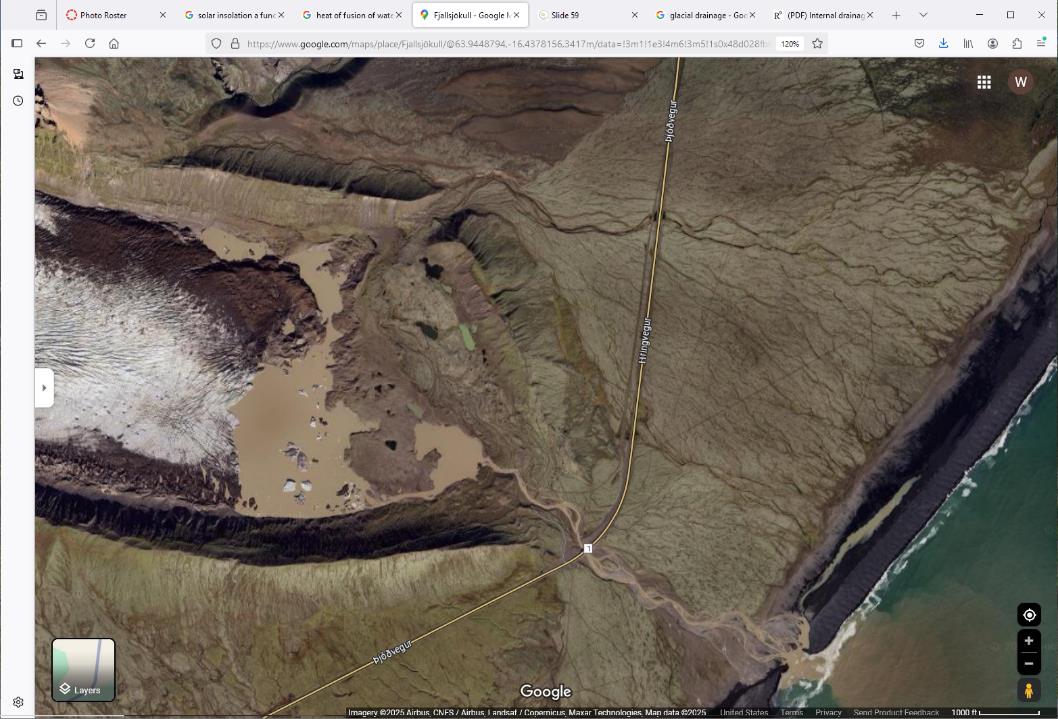 lateral moraine
terminal
moraine
glacier
outwash plain
moraine
lake
lateral moraine
braided stream
sea
1000 ft
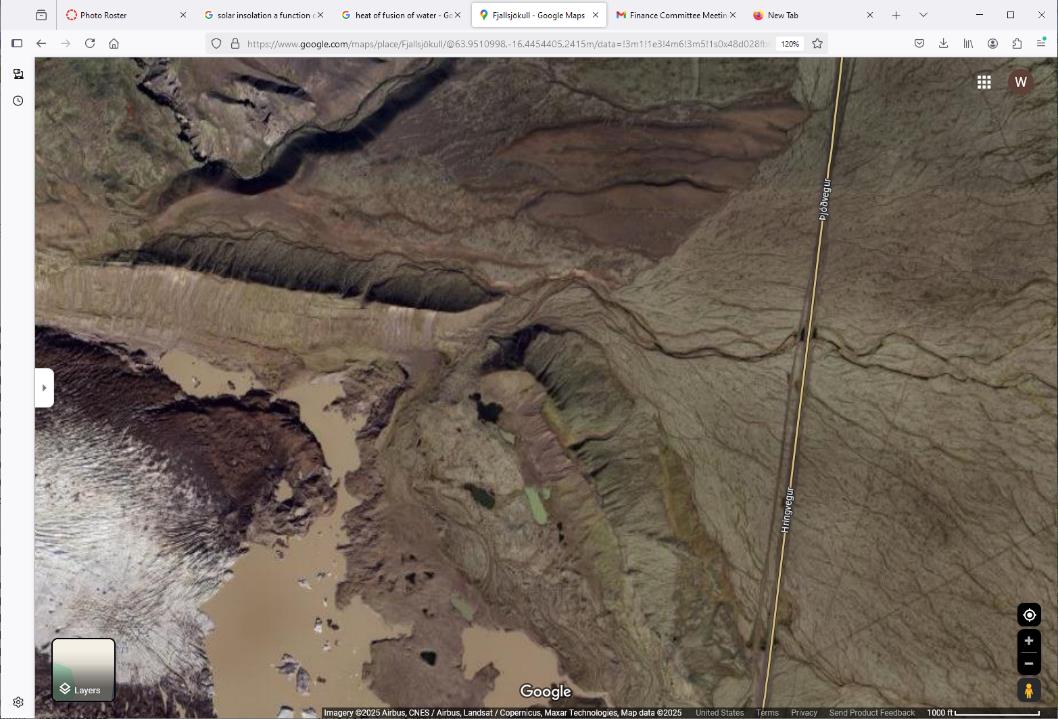 A
A
A
A
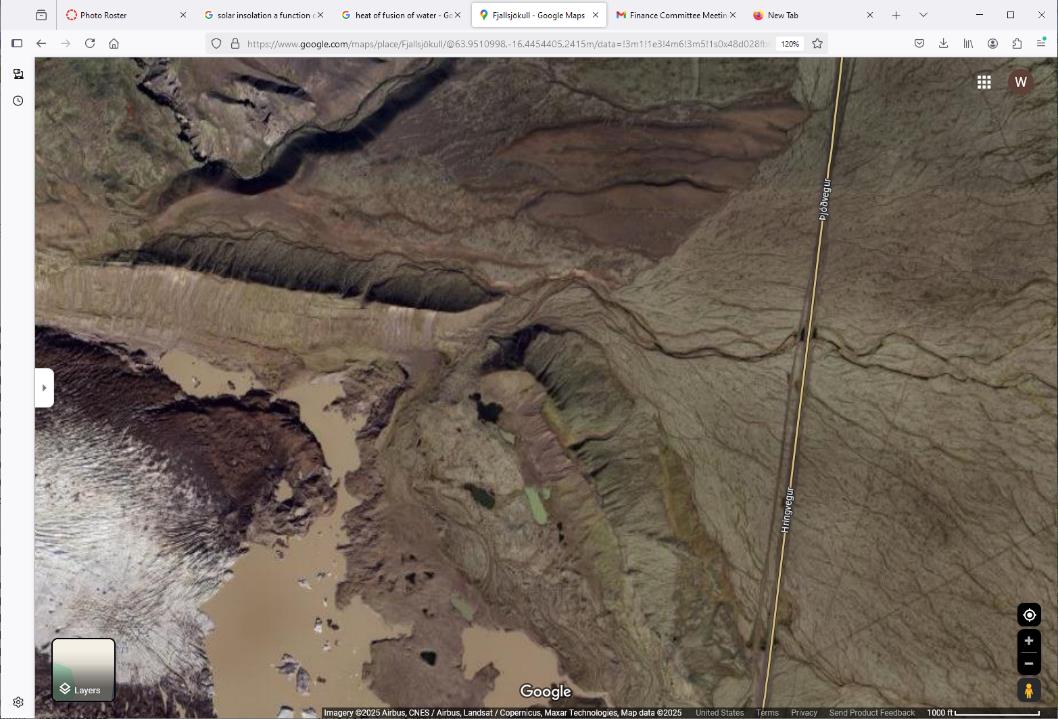 fossil stream bead
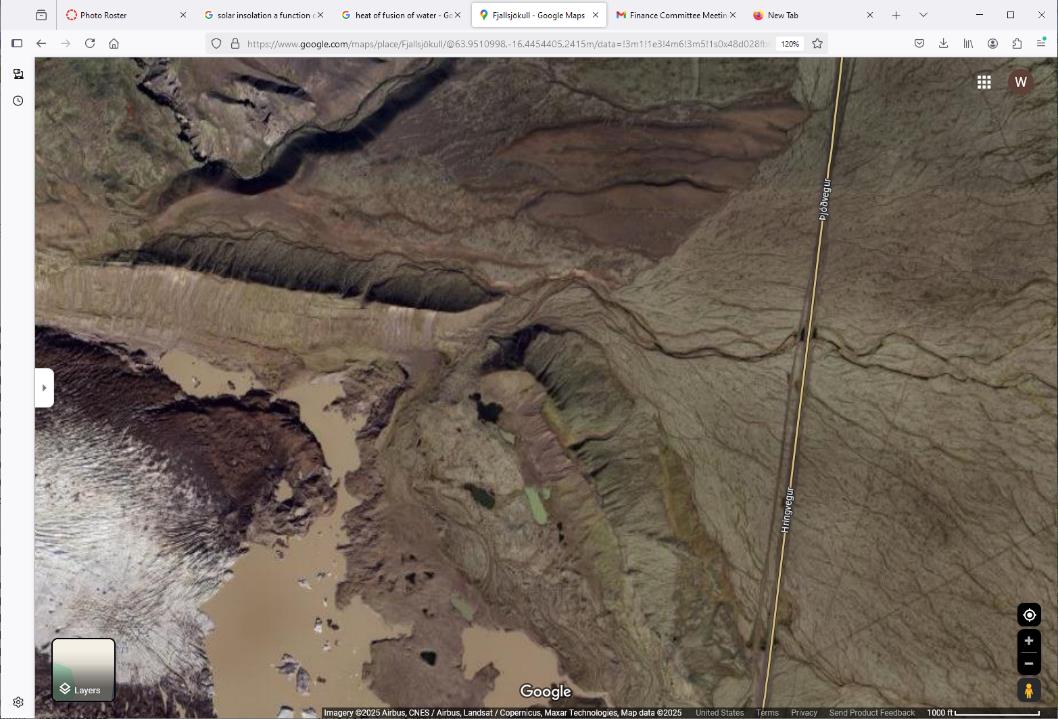 A
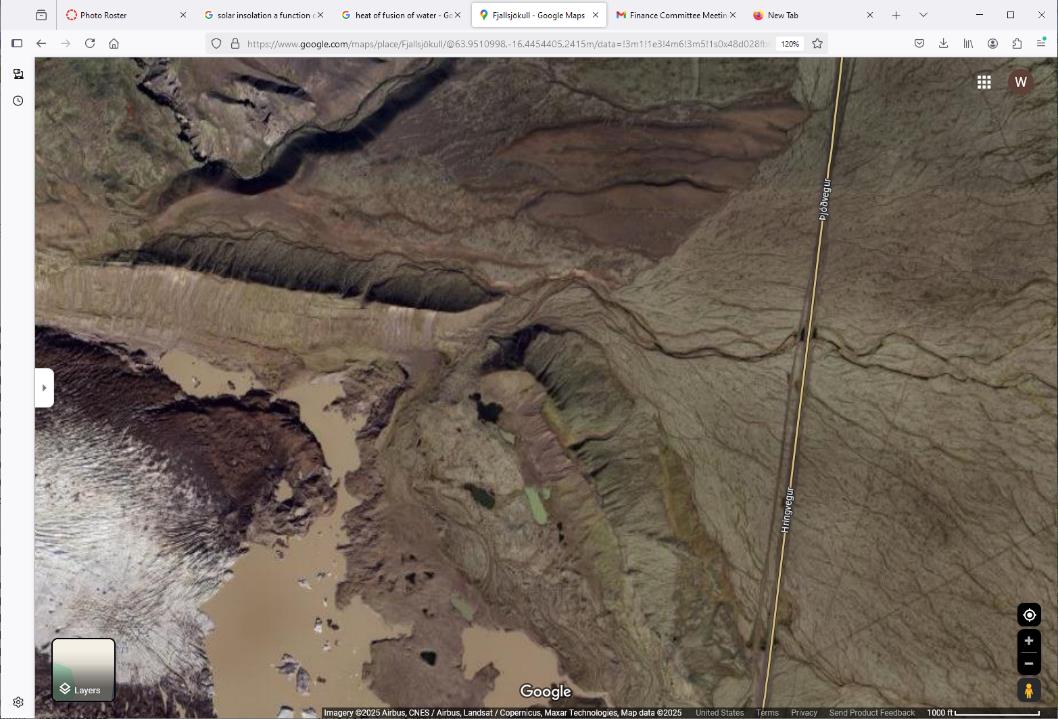 breach in moraine dam
when lake level was higher
fossil stream bead
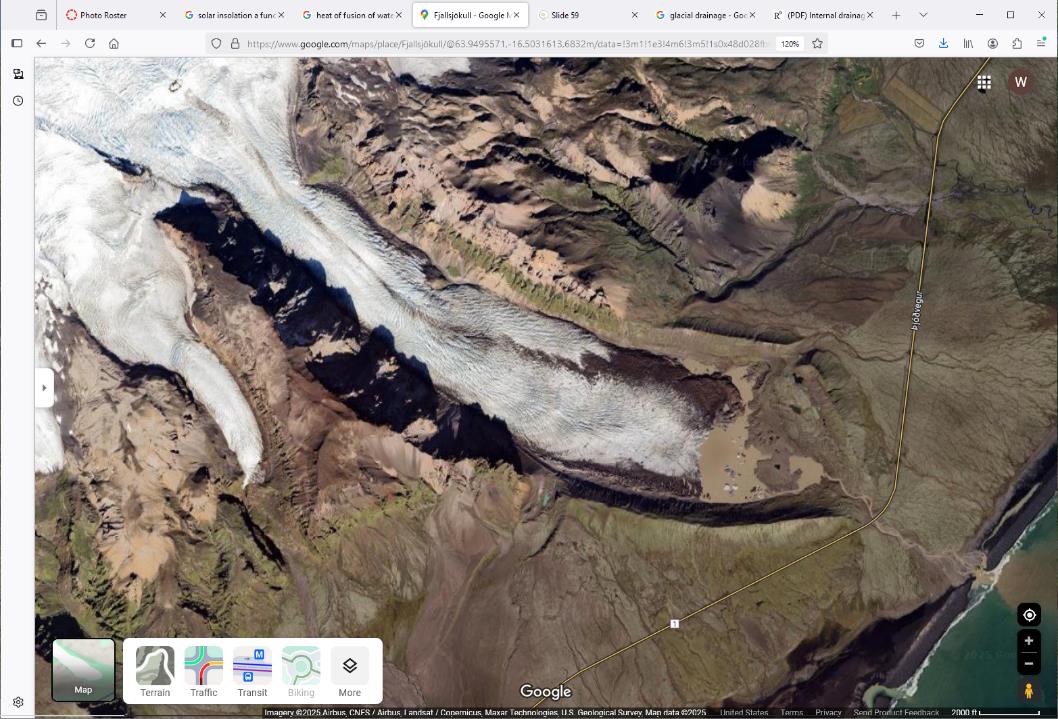 A
B
2000 ft
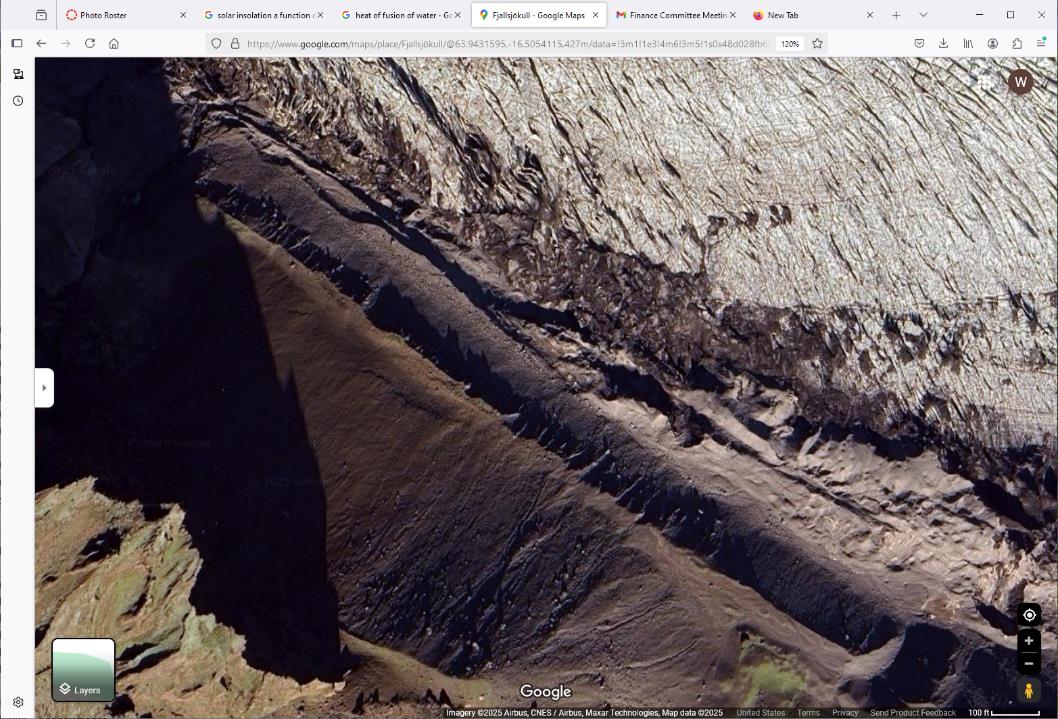 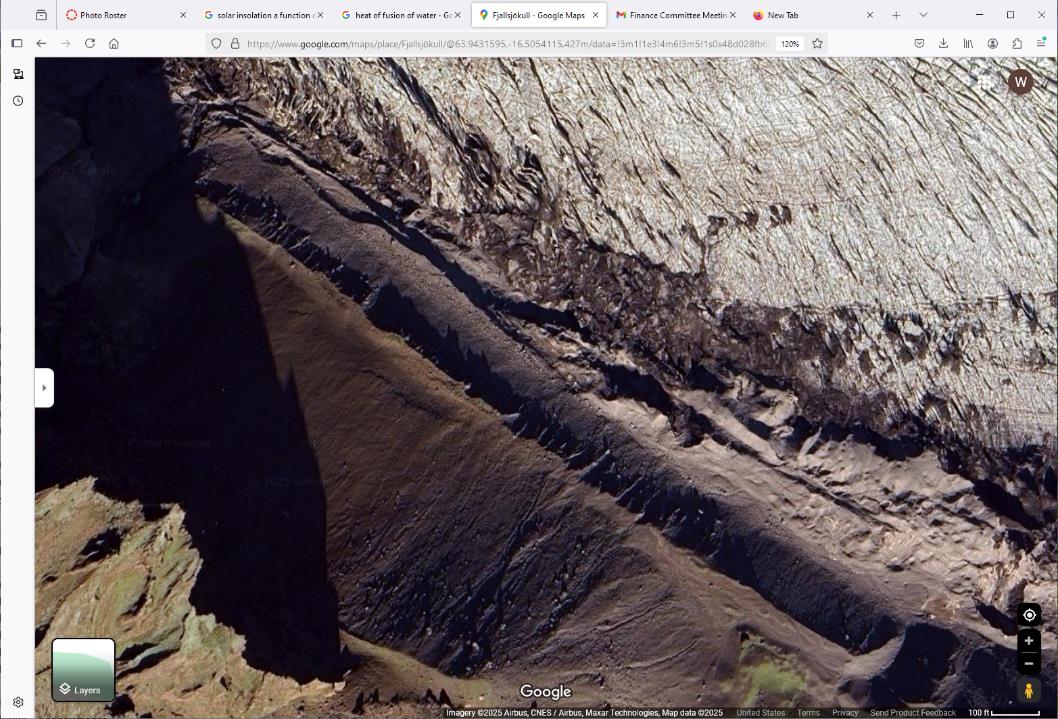 A
B
D
A
D
D
A
C
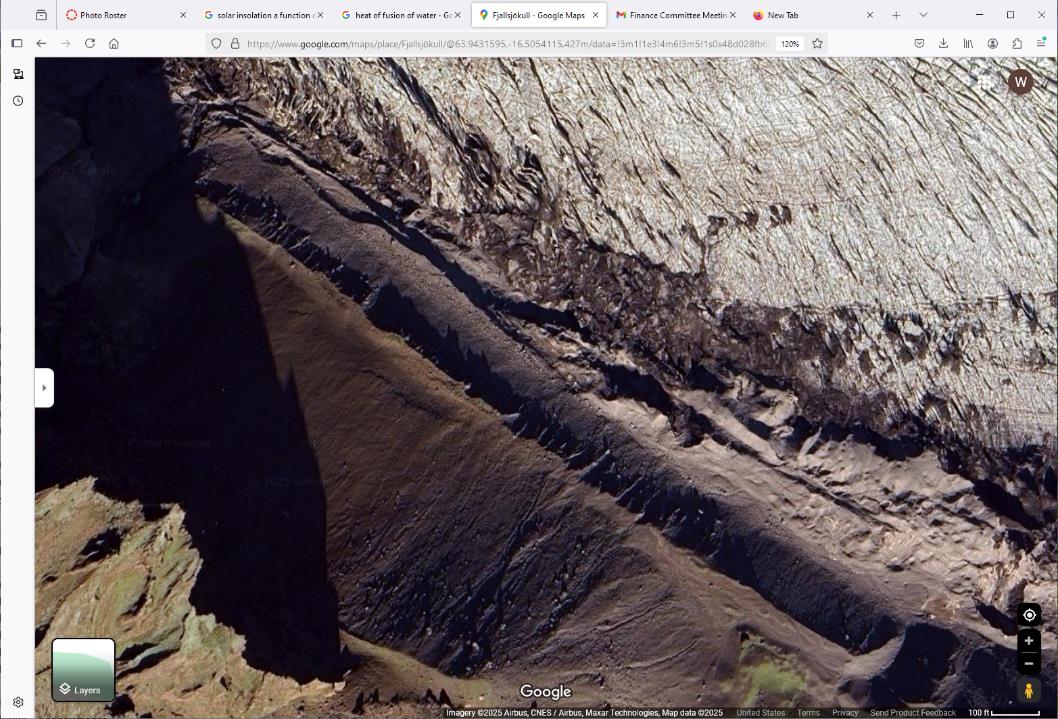 glacier
shadow of arete
lateral moraine
valley wall
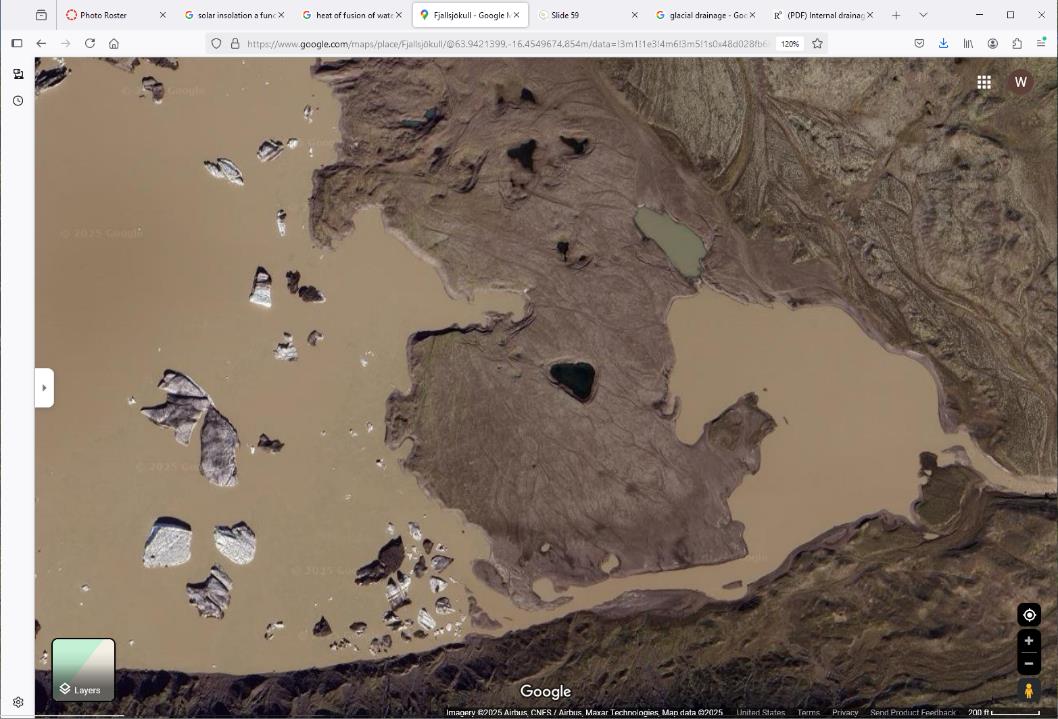 200  ft
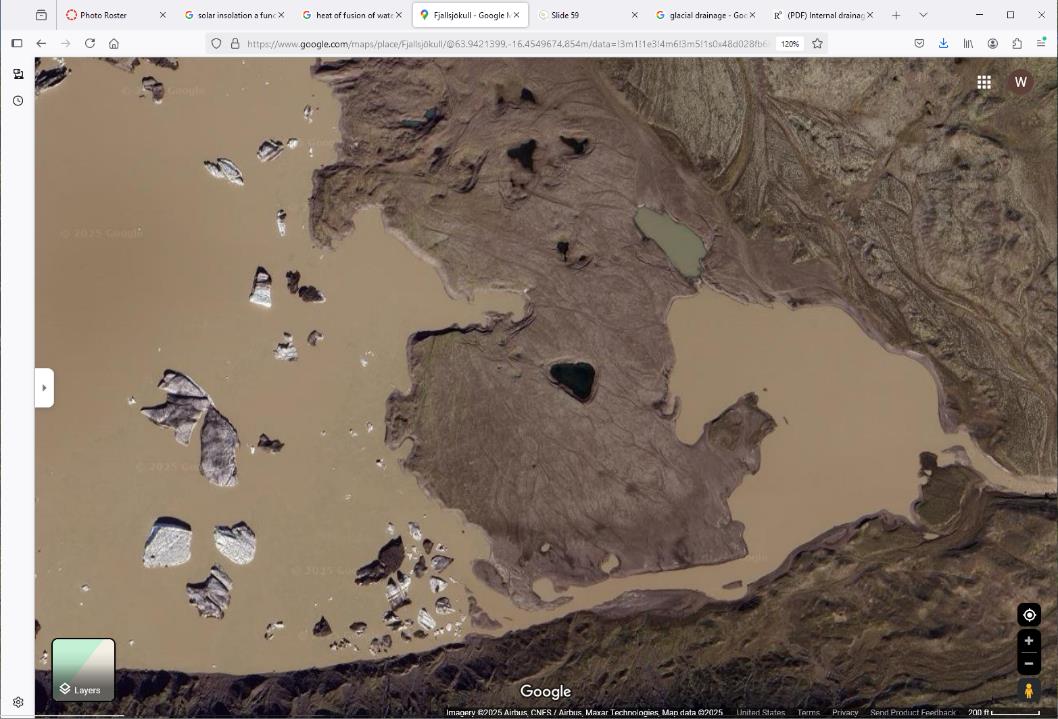 F
A
E
B
D
G
B
B
200  ft
C
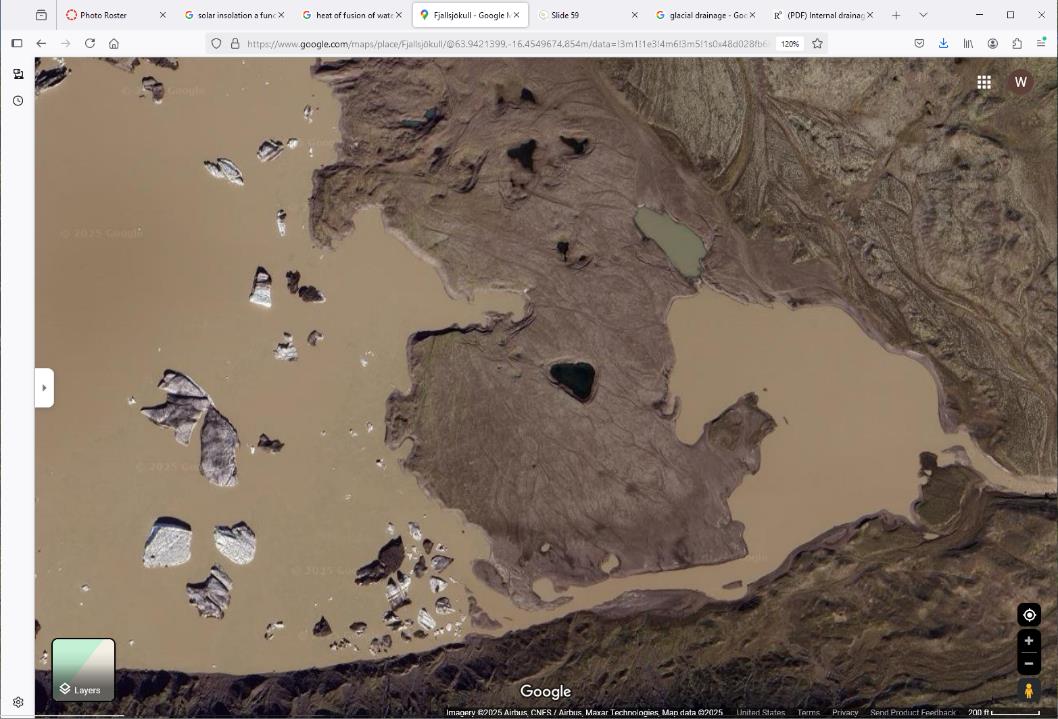 kettles
lake
kettle
outlet
stream
icebergs
outwash
200  ft
moraine